jeudi, le deux mai
Travail de cloche
Écrivez une phrase qui commence avec les mots “À moins que”.
jeudi, le deux mai
Martin Brodeur of Montreal and Marc-André Fleury of Sorel are the two winningest goalies in NHL history.
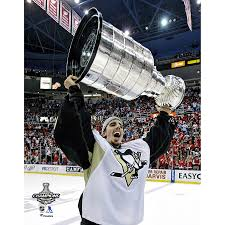 examen
unité 7
DEMAIN
vendredi, le trois mai
applaudir     un dessin animé     je ne crois pas que     faire de la musique

faire les musées     avant que      la poésie     la météo    à moins que

une séance      une représentation    le metteur en scène     un auteur

un(e) comédien(ne)  un(e) tragédien(ne)    un humoriste   une feuilleton

un réalisateur	un tableau     la publicité      un peintre    un poète

peindre        une peinture      un dramaturge     un entr’acte   un poème
Write a sentence which uses the “ne explétif.”
This class is going to put on a show! What should be the theme and what should it feature?
No written homework due Friday, May 3
Étudiez!
Billet de sortie
Écrivez une phrase qui parle d’une pomme empoisonnée.